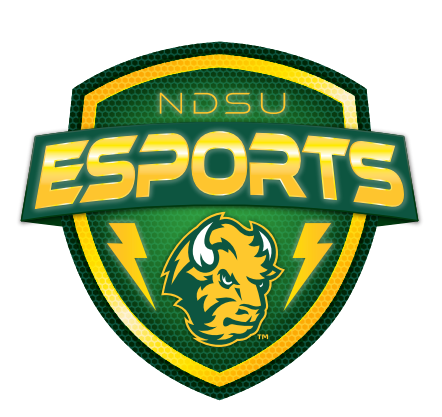 Karin Hegstad, Associate Vice President for Finance and Administration
Megan Hubbard, Director of Memorial Union Operations
Joe Cleys, Thundar’s Game Room Coordinator
Esports Fee request
Grand Opening Celebration
Thursday, February 15, 2024
Open House 4 pm – 7 pm
Ribbon Cutting & Remarks at 4:30 pm
President Cook
Student Body President Kaylee Weigel
Room Includes
36 Computers
Additional capacity for 12 computers
Teaching station with overhead projector
2 Console Game Carts
Xbox Series X
PlayStation 5
Nintendo Switch
Shoutcasting room
Wall monitors
Conference table
Lab Hours
Monday – Wednesday:
	2 pm – 10 pm
Thursday:
	4 pm – 10 pm
Friday:
	2 pm – Midnight
Saturday:
	1 pm – Midnight
Sunday: 
	Closed

To access the lab, please use the skywalk from the Union or enter Ladd Hall through the northeast door directly under the skywalk and take the elevator to the third floor.

12 computers always available for walk-ins!
Esports for NDSU
Community Engagement Amongst Students
Walk-In Students
Single Player Games
Community Nights
Intramural Competitions
Club Team Expansion
2 Club Teams in ‘22 
7 Clubs in Full Status and 3 Clubs Forming in ‘23-’24
368 students currently
Varsity Competition within Club Teams
$0.75 per credit hourCapped at $9 per semester
Fee Covers
Staffing
Fulltime Staff Member
Administrative Oversight
Supervision of Student Staff
Support Community Engagement Efforts for General Student Population
Host Events
Support Esports Clubs and Intramural Events
Student Staff
Assist with Computer Check-ins
Assist with Equipment Check-in/out
Present for Questions & Minor Tech Support
Repair & Replacement Budget
25% of Computers Budgeted for Replacement Annually
Future Ideas
Increased Lab Hours
Friday Night Feature
e.g. Fortnite Tournament between halls
Learn-to-Play Nights
Intramurals
And more based on student feedback!
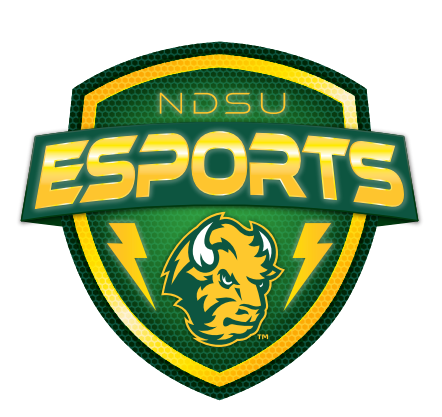 Questions?